Effective Paragraph
Mariyatul Kiptiyah, M.Pd
Adolfina M.S Moybeka, M.Pd.
Paragraph
a group of sentences about one topic. It contains a topic sentence, supporting details and sometimes a concluding sentence. The sentences follow one another from the beginning to the end of the paragraph. A paragraph is usually part of a longer piece of writing, such as a letter or essay
Types of Paragraph
The descriptive paragraph
The narrative paragraph
The expository paragraph
The persuasive paragraph
Structure of Paragraph
A topic sentence: this states the main topic of the paragraph and the controlling idea
Supporting sentences: these develop the topic sentence
A concluding sentence: this signals the end of the paragraph and leaves the reader withimportant points to remember, but is often unnecessary
Language to develop ideas within paragraphs
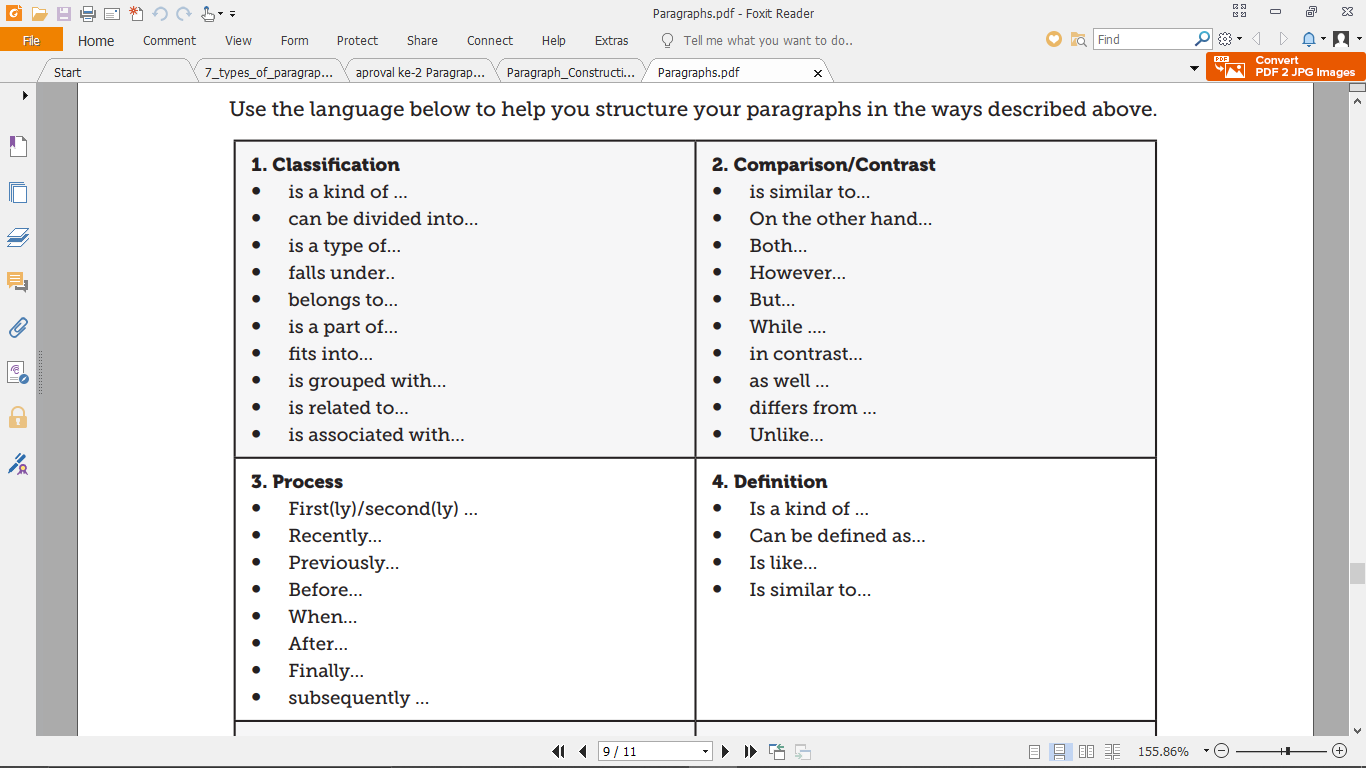 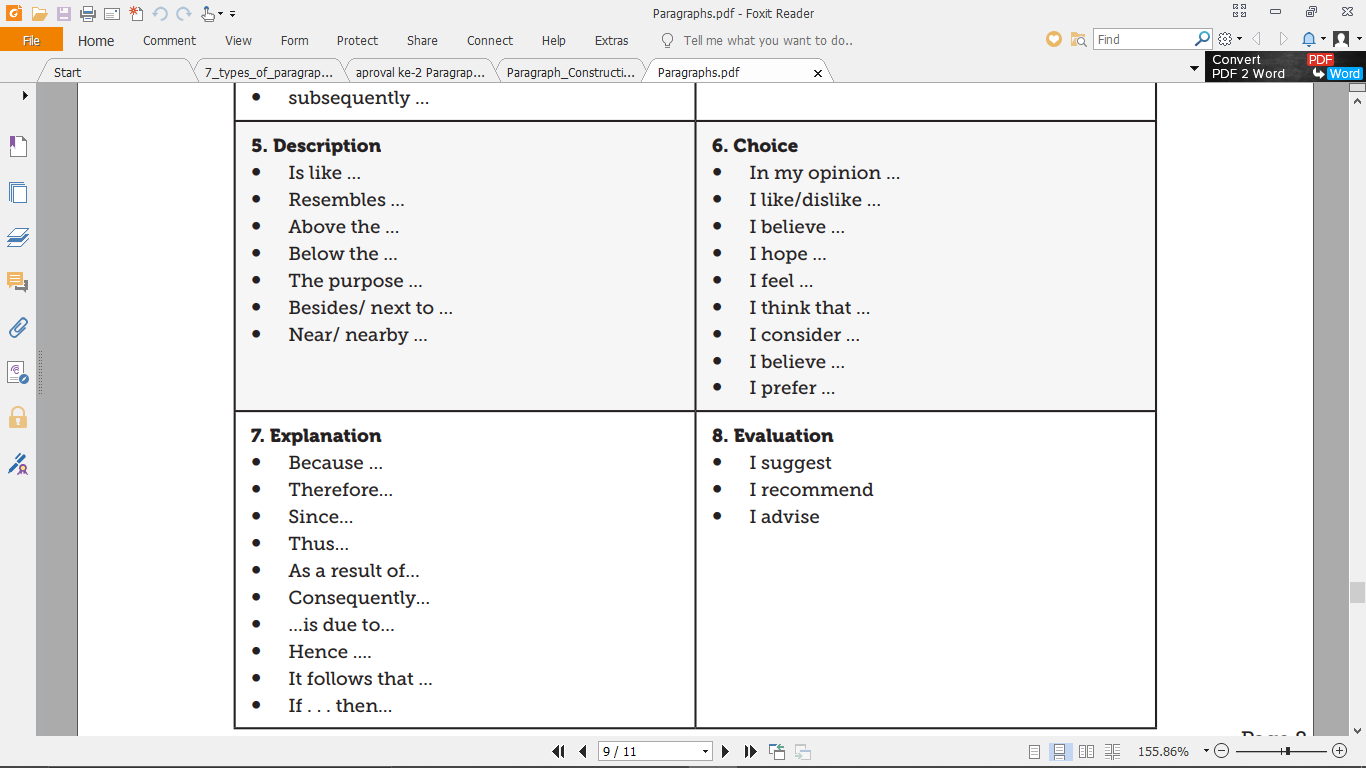 The layout of paragraph.
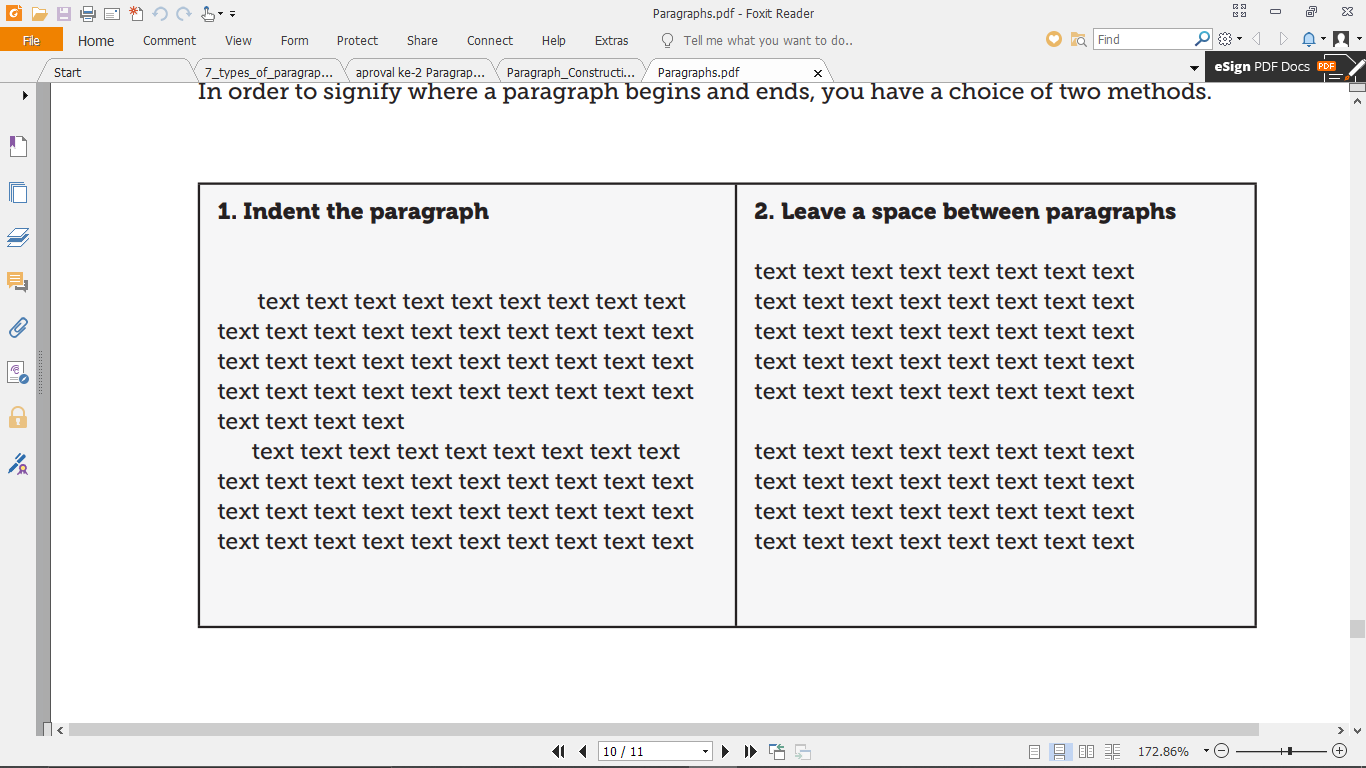 Thankyouu
Hopefully you can gain useful knowledge from this material. Good luck !